Aamc/adea dental loan organizer and calculator
Tips for using the AAMC/ADEA DLOC
 to manage your student loans

Paul S. Garrard, Consultant
American Dental Education Association
January 2020
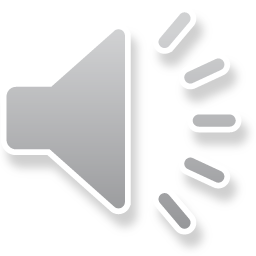 AAMC/ADEA DLOC benefits
Keep all borrowing in one electronic file.
See impact of additional borrowing on repayment each time you borrow.
Help choose a repayment strategy based on your own debt, repayment objectives and career plans.
Use free for seven years.
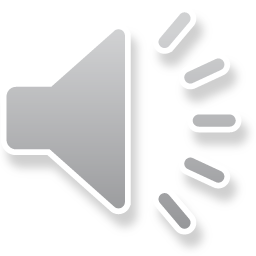 Getting started
Visit adea.org/DLOC and follow instructions for new users:
Create an account with AAMC
Two main sections to AAMC/ADEA DLOC:
Dental Loan Organizer
Dental Loan Calculator
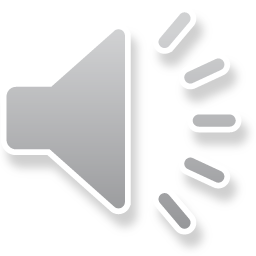 AAMC/ADEA DLOC Sections
Dental Loan Organizer
Store your borrowing history:
Upload federal borrowing from NSLDS*
Manually input prospective borrowing
Input loan servicer information 
Dental Loan Calculator
Customize repayment based on career plans:
Choose directly into practice or advanced dental education (hospital or academic based)
*   National Student Loan Data System at NSLDS.ed.gov
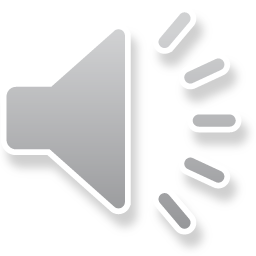 Using the Organizer
Once NSLDS record uploaded, add projected borrowing to loan information in Organizer
Enter individual loans by academic year
Select loan type (direct unsubsidized and direct PLUS)*
Use same nickname for the same loan**
Enter loan amount
Use 10 years for repayment term for federal loans
Consider relatively high rate to show worst-case scenario
*     These two loans usually comprise the bulk of dental school students’ borrowing           **   This will help ensure the same loans are always grouped together in summary
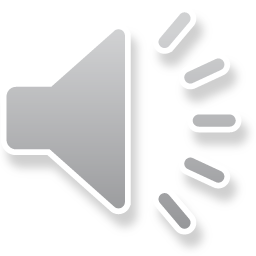 Example: Where to add loans in the Organizer
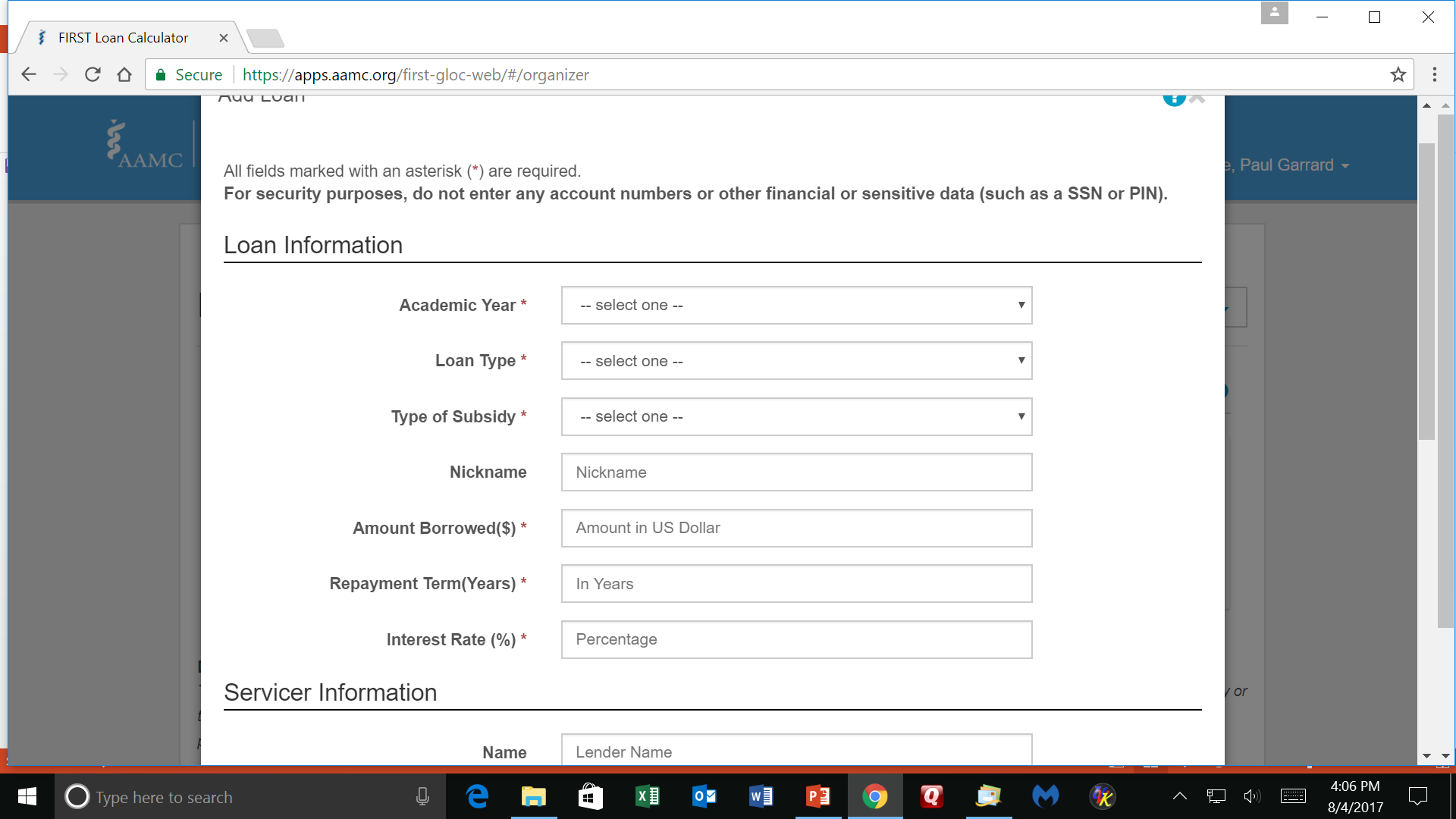 Choose easy nickname for all loa
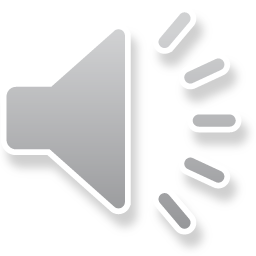 Example: Direct Unsubsidized entered in Calculator
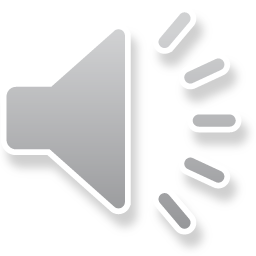 Sample display of loans by academic year
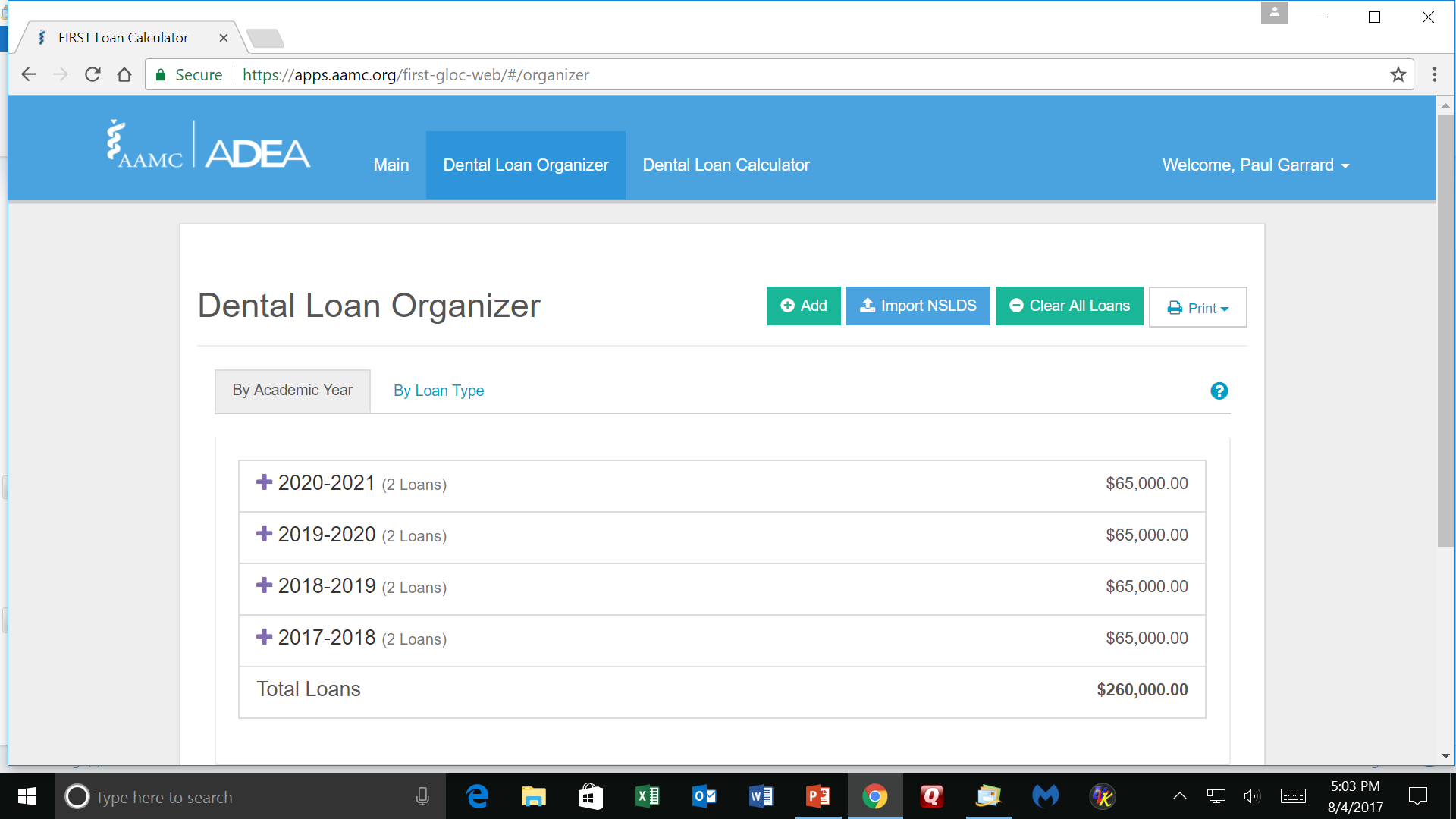 Choose easy nickname for all loa
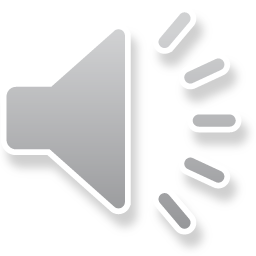 Sample display of loans by loan type
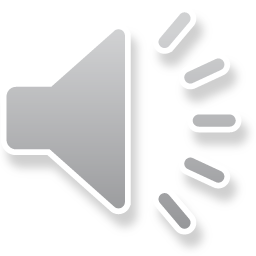